TÍTULO PRINCIPAL (calibri 96)
Autor 01 - Município
Email

Autor 01: (garamond 36)
email

Autor 01:
email

Autor 01:
email

Autor 01:
email
Conclusão
Fusce pretium, est vel congue venenatis, erat arcu vestibulum lectus, id lobortis lectus tortor a tortor. Curabitur vitae lorem at lectus tempor sollicitudin. Aliquam sed leo rhoncus, vulputate elit nec, volutpat enim. Etiam nulla leo, tristique sed interdum vitae, tincidunt quis mauris. Nunc in posuere eros. Sed id metus tortor. Integer aliquam, mauris non placerat cursus, purus erat iaculis enim, eget laoreet mauris urna quis felis. Vivamus id dolor vitae nunc aliquet aliquet.







Nullam dignissim pretium justo at malesuada. Fusce facilisis tempus diam, et convallis turpis. Maecenas blandit lorem odio, ut dignissim est volutpat vel. Vivamus aliquam, neque sit amet tristique feugiat, mi massa tempus magna, vel dictum lectus nisl vel nulla. Cras odio dolor
Introdução (títulos Garamond bold 36)
(Texto em Garamond 54)
Lorem ipsum dolor sit amet, consectetur adipiscing elit. Aenean et molestie risus. Fusce ut venenatis ipsum, sit amet commodo lorem. Cras non aliquam metus, in maximus nisl. Aliquam erat volutpat. Maecenas eleifend est vitae finibus pellentesque. Nulla urna augue, pulvinar nec velit vel, accumsan venenatis tellus. Aliquam pharetra orci id dolor finibus eleifend vitae vel mi. Vivamus nibh justo, feugiat sed feugiat sed, commodo eget dui. Pellentesque elementum felis id fringilla tempor.







Desenvolvimento
Fusce elit ligula, suscipit auctor elementum aliquet, dapibus eget leo. Duis commodo ex sit amet mi congue vulputate. Aenean purus risus, tincidunt sit amet faucibus et, rhoncus sollicitudin arcu. Fusce sed neque ante. Sed viverra mollis ex vitae efficitur. Cras bibendum mollis lectus non volutpat. Etiam aliquet lorem nec tortor egestas tempor. Vestibulum at sapien eu dolor malesuada efficitur id ac enim.
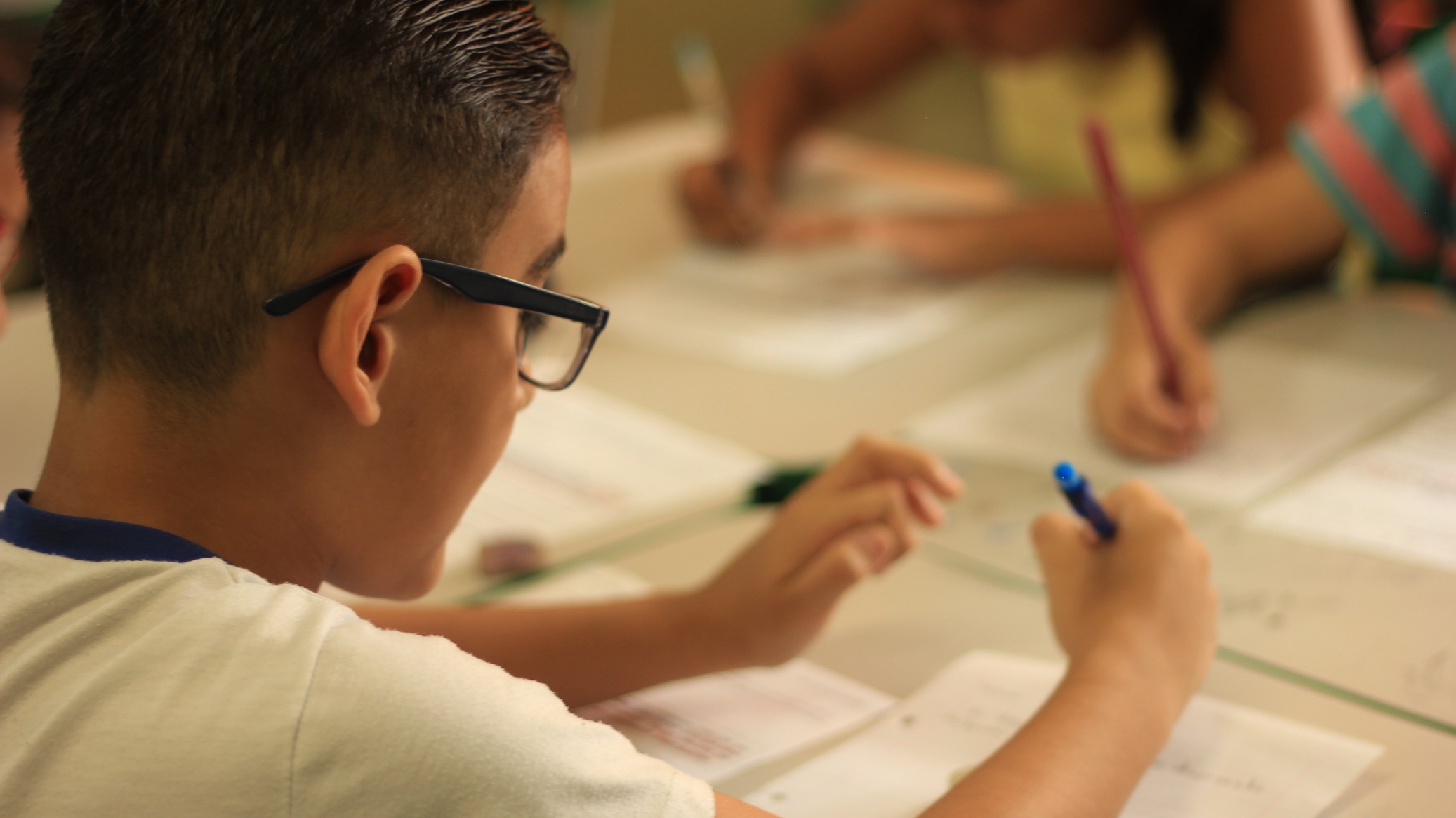 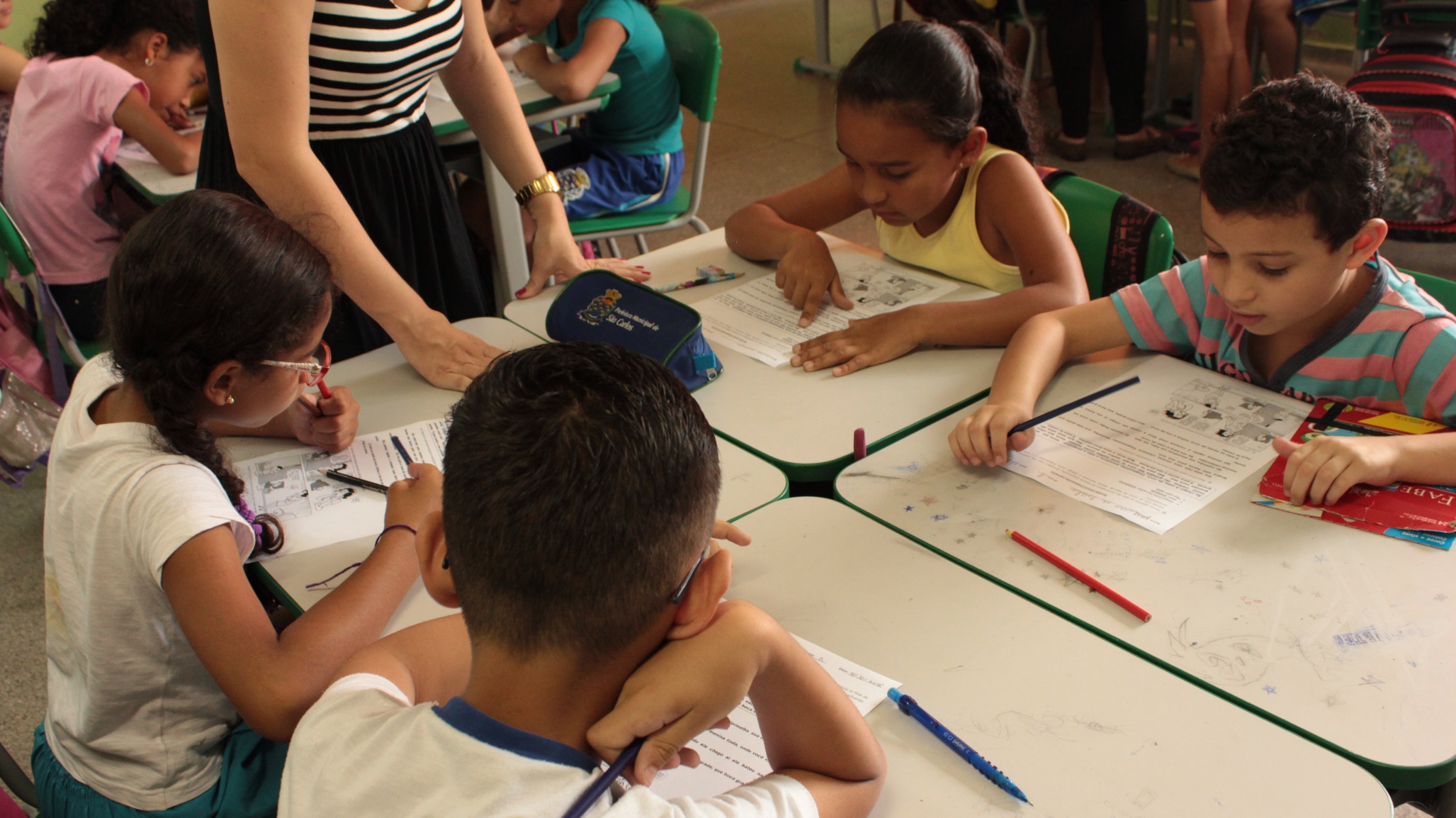 Bibliografia (bibliografia em Garamond 44)
In a purus justo. Aliquam auctor at massa ac eleifend. 
Morbi hendrerit, mauris sit amet accumsan mattis, 
nisi sapien laoreet magna, a gravida massa nunc sit amet magna.